Connecting Patrons to Digital Resources through GIS at the University of Florida
Mark Sullivan
Head of Digital Development and Web Services 
Technical Support Services
University of Florida Libraries
GIS Projects
From the Air: the photographic record of Florida's lands
Ephemeral Cities
Unearthing Saint Augustine’s Colonial History
GIS Projects
From the Air: the photographic record of Florida's lands
Ephemeral Cities
Unearthing Saint Augustine’s Colonial History
Aerials Project : Background
160,000+ well used and aging SCS and DOT aerial photographs.  
Freely used state-wide by faculty, staff, students, public, and private consultants
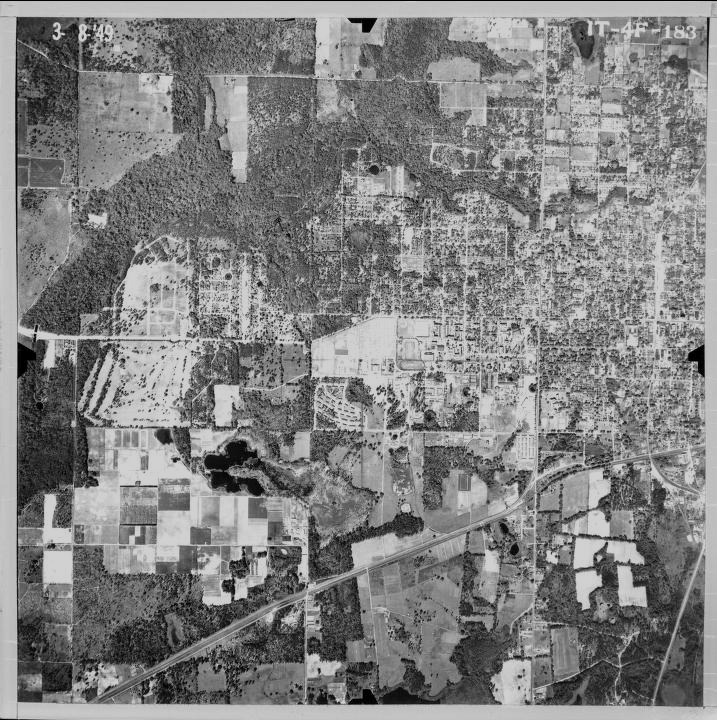 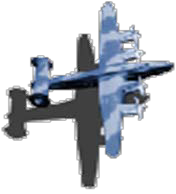 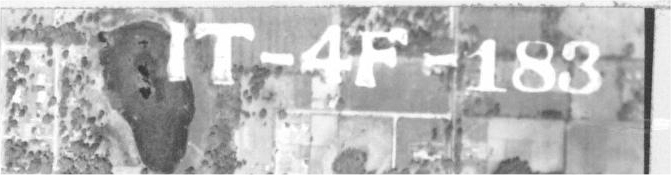 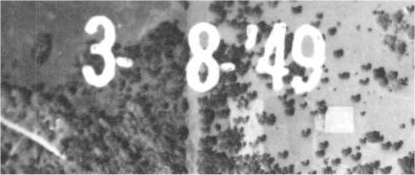 Aerials Project :  Air Photo Tile
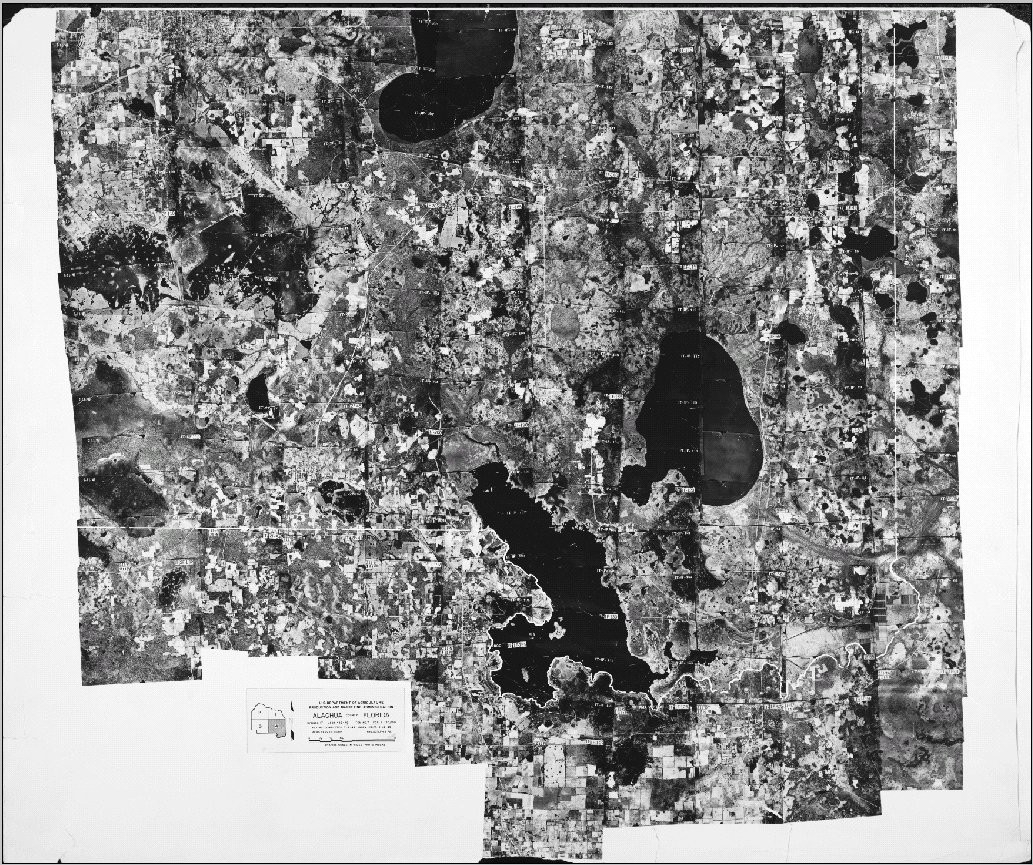 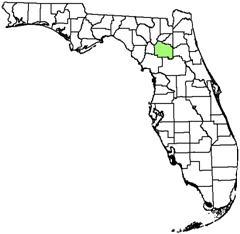 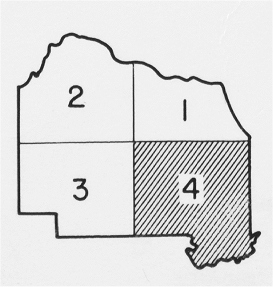 Aerials Project : Photo Tile Index Mosaic
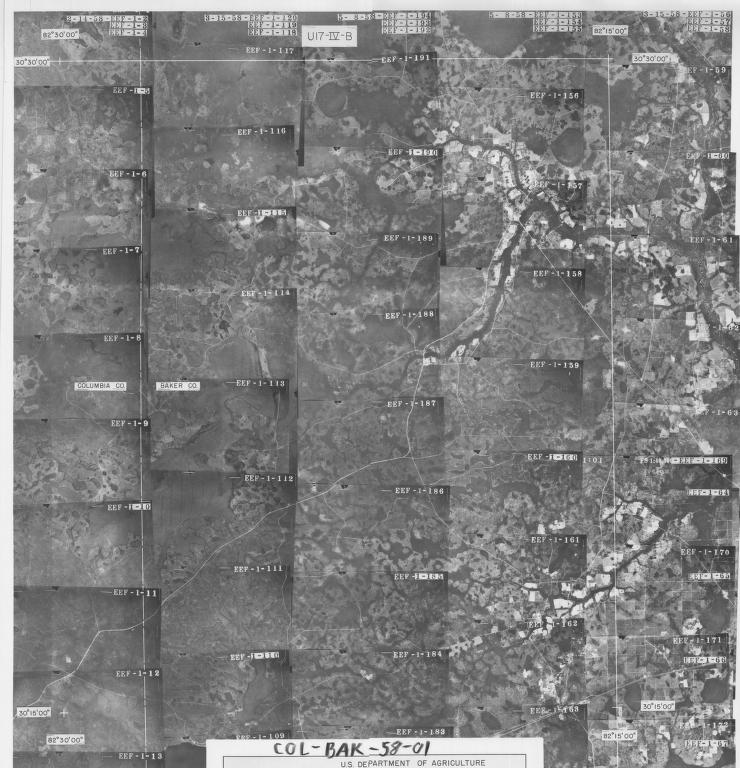 Aerials Project : Goals
Preservation and Access
Create an archival copy of UF’s Historical Aerial Photography Collection
Create a web-based, spatially referenced index to the collection.
Provide remote access to aerial photography
Aerials Project : Objectives
Scan 2,400+  mosaic index sheets
Scan 120,000+  aerial photography tiles 
Geographically reference index sheets
Create spatial index database linked to individual air photo tiles
Deliver spatial index and tiles on the web
Aerials Project : Funding
Three Library Services and Technology Act (LSTA) grants 

2002-2003, Phase I – 1935 to 1952
2003-2004, Phase II – 1953 to 1970
2009-2010, Phase III – 1971 to 1990
Aerials Project : Collaborative Project
UF’s Digital Library Center (lead)
Map & Imagery Library
Government Documents
Information Technology
Geomatics Program (Civil Engineering)
Florida Center for Library Automation (initially)
Workflow
Aerials Project : Mosaic Indexes Image Capture
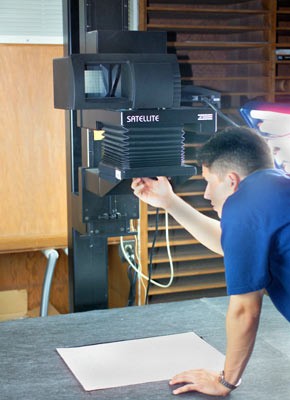 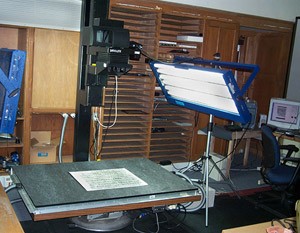 Aerials Project : Aerial Tile Image Capture
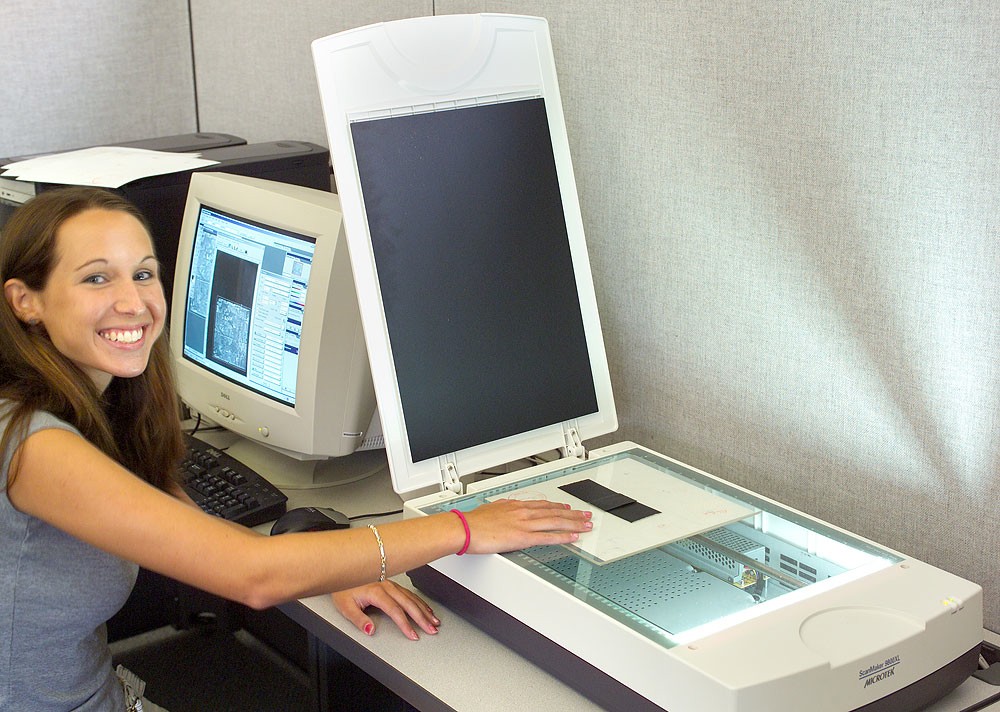 Aerials Project : Imaging Issues
Erasing obstructing marks from grease pencil
Flattening curved tiles
Managing large-scale workflow (custom software)
“Chain of custody”
Scanner quality
Aerials Project : GIS Creation
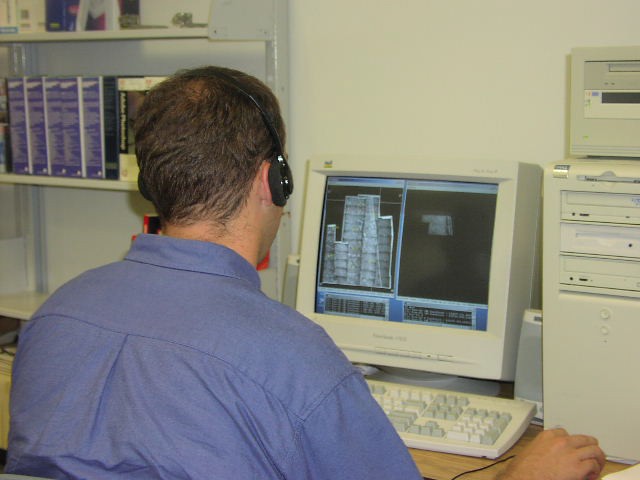 People
Software
Hardware
Data
Aerials Project : GIS Creation - People
6 Geomatics students
Summer cooperative program
Minimal Experience
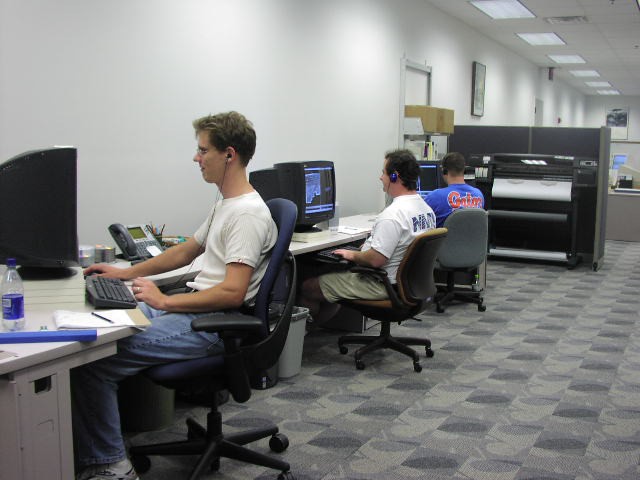 Aerials Project : GIS Creation - Software
Leica’s Erdas Imagine – image post-processing
Adobe Photoshop – image post-processing
ESRI’s ArcGIS
Workstation – Georeferencing/Rectification 
ArcMap – Georeferencing QA/QC 
ArcIMS – Internet Map Server
Geomatics Coordinate Transformation Program
Aerials Project : GIS Creation - Hardware
2 high-end workstations for GIS work
3 additional library computers
Existing server 
      infrastructure
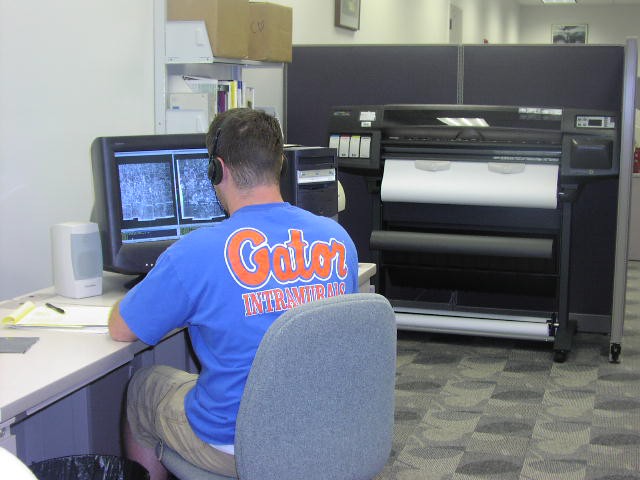 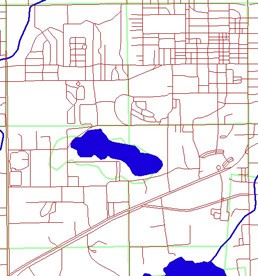 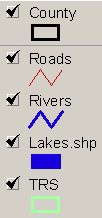 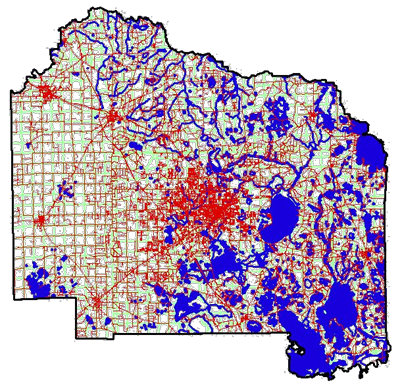 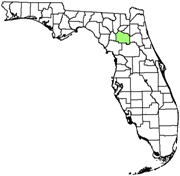 Aerials Project :  Ancillary Data Layers Used
67 Counties
3 Meter DOQs
Roads 
Rivers 
Lakes 
TRS 
County Boundary
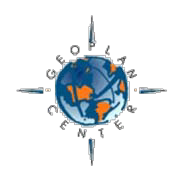 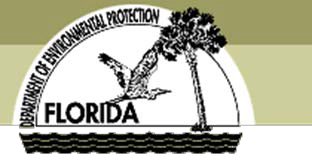 Aerials Project :  Ancillary Data Layers Used
www.labins.org
www.dep.state.fl.us/gis
www.fgdl.org
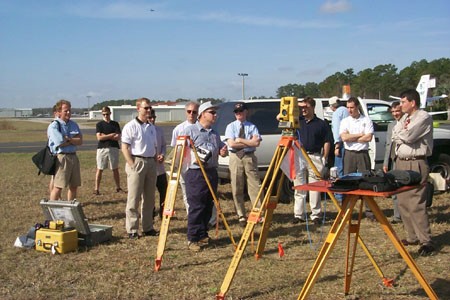 Aerials : Image Processing and GIS Data
Create separate tie (pixel coordinates) and ground control (real world coordinates) layers using Arc Workstation
Transform layers from pixel coordinates to real world coordinates using Geomatics software program
Warp image using Arc Workstation
QA/QC warped image using ArcMap
Create photo tile point layer and value
Add to database
Aerials Project : Index Mosaic Issues
Aerials Project :  Tie layer
Aerials Project :  Ground Control Layer
Aerial Mosaic Index
Digital Orthophoto Quarter Quads (1meter)
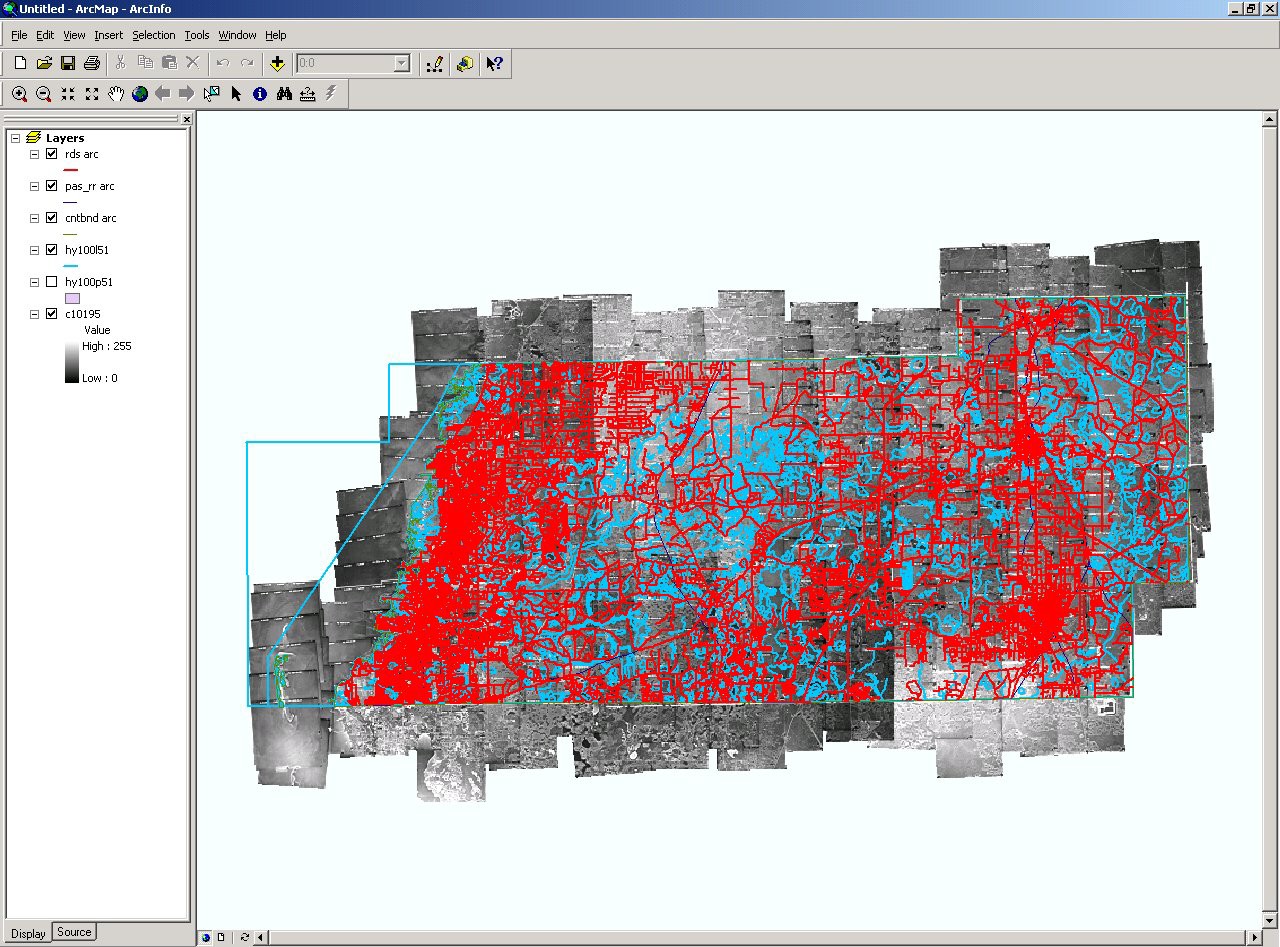 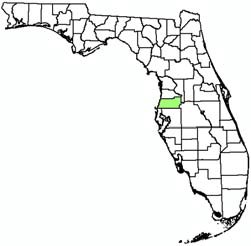 Aerials Project : Real World Warped Image
Aerials Project :  ArcMap Visual QA/QC
ACCEPTED
REJECTED
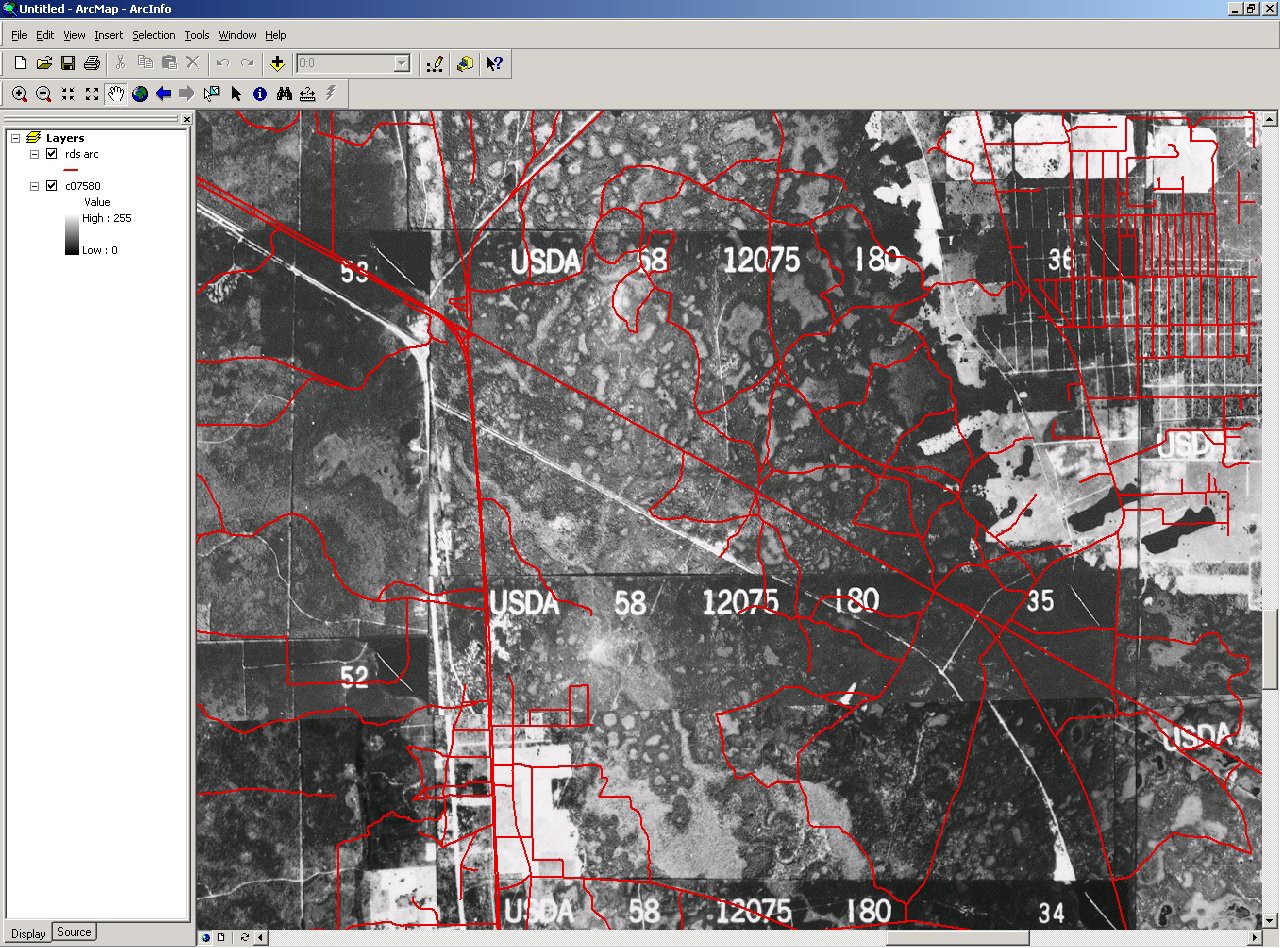 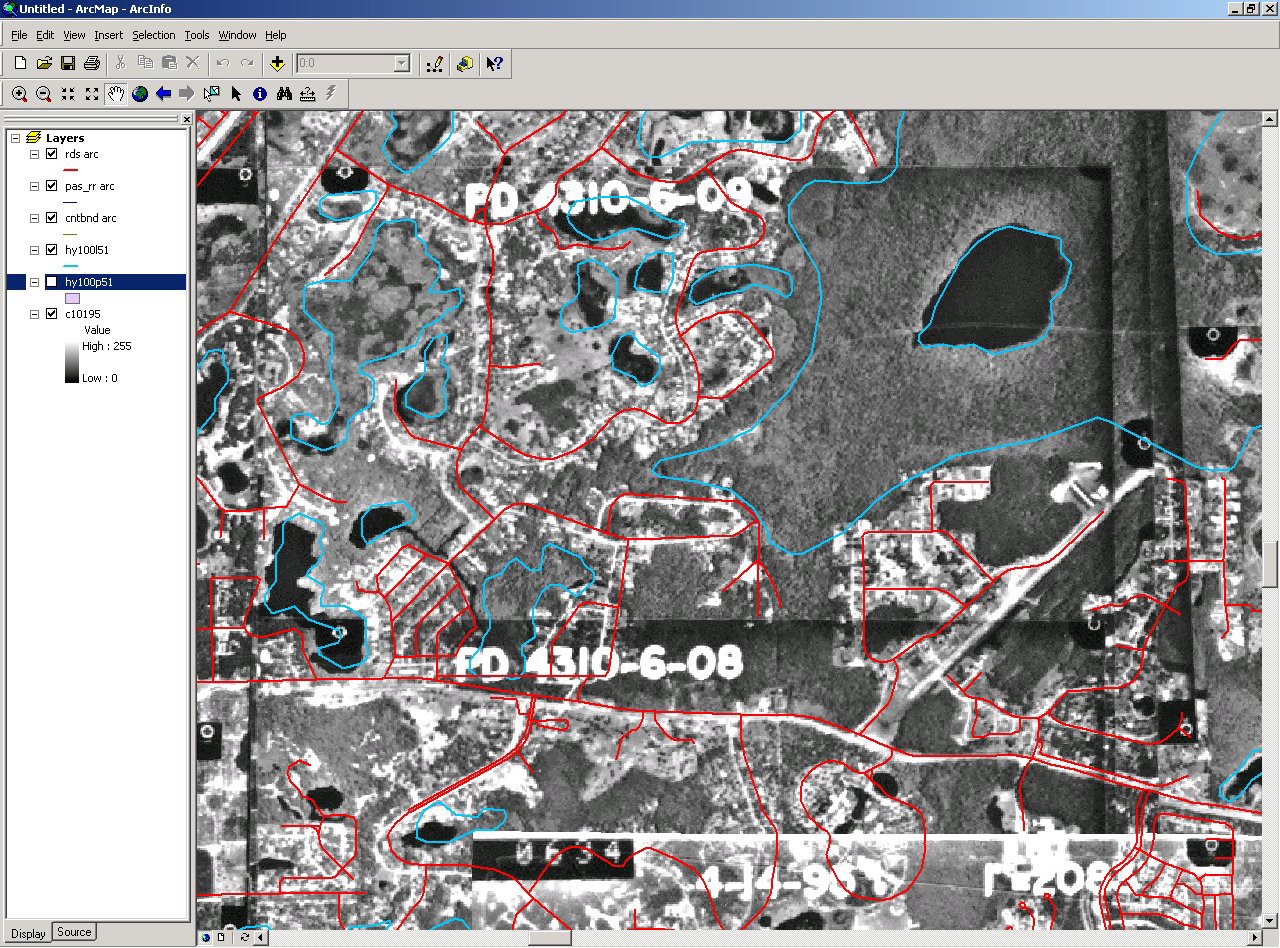 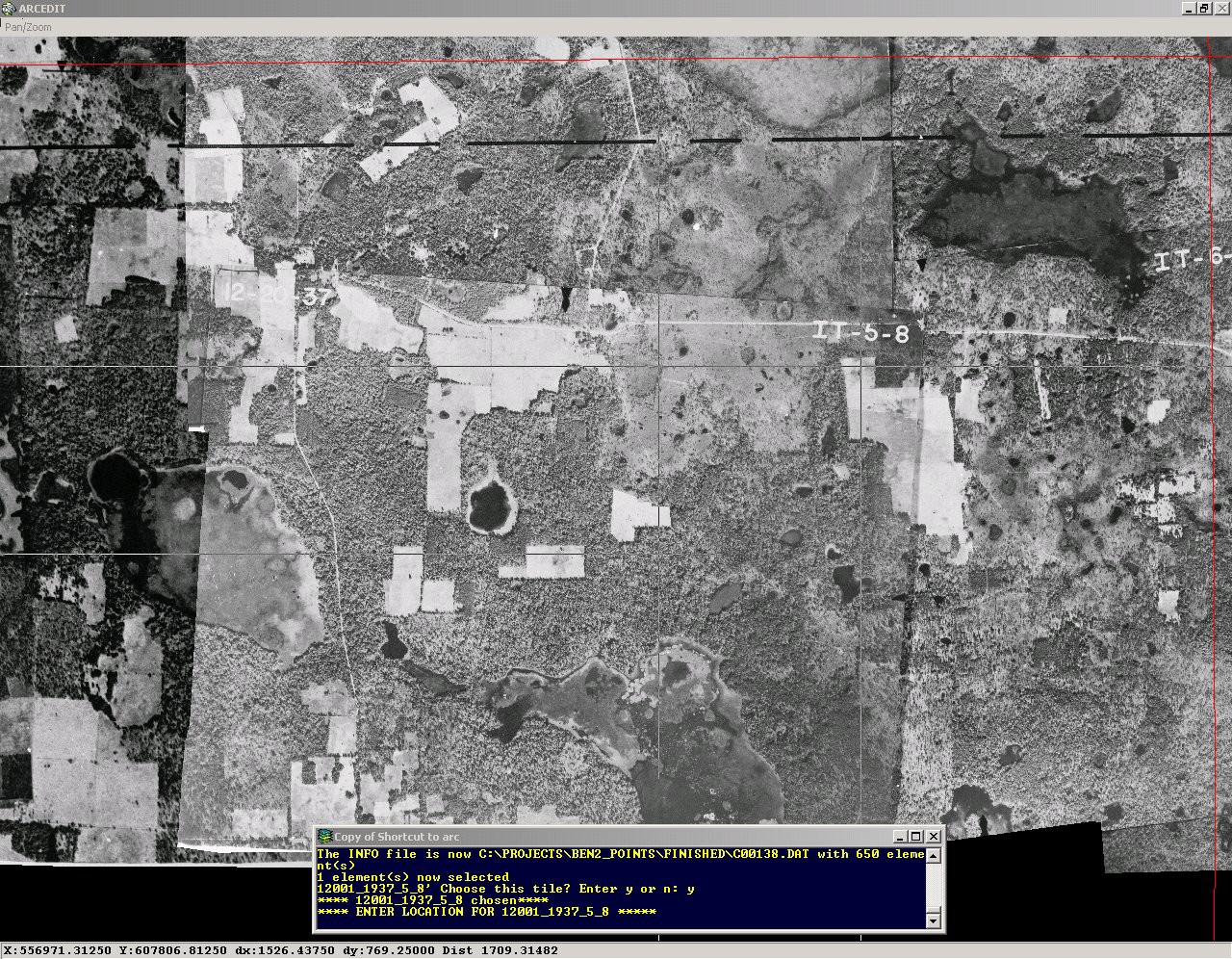 Aerials Project :  Photo Tile Point Layer
TILE NAME
POINT LOCATION
Aerials Project :  Additional Search Fields
Assigned additional fields using ESRI’s ArcMap
Township and Range
City and County
USGS Quad Name, DOQQ (NW, SW, NE, SE)
Zip Code
Aerials Project :  Central Question / Error
Are desktop scans sufficient for historical observations using GIS?
Observed error of 5 to 15 meters
Over 4 million hits
Aerials Project : Map Servers
GIS Interface
Based on ESRI’s ArcIMS

SobekCM Digital Repository
Google-based Interface
Aerials Project : GIS Interface
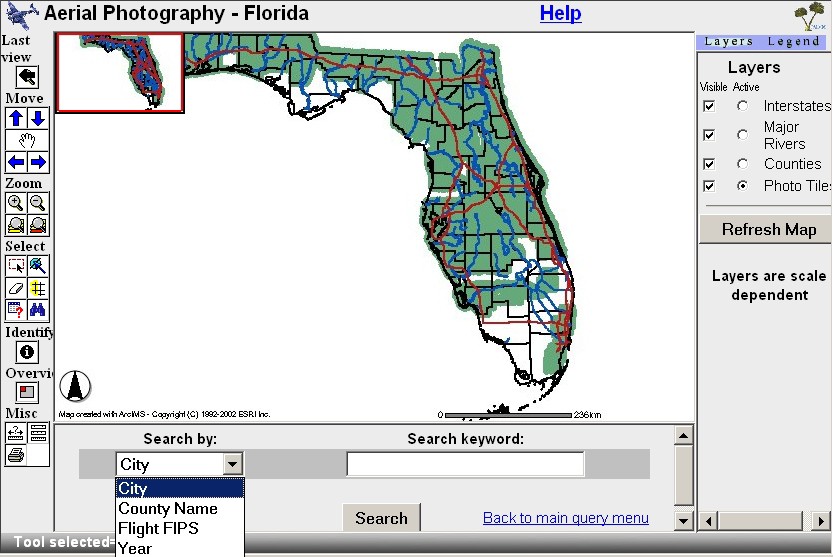 Aerials Project : GIS Interface
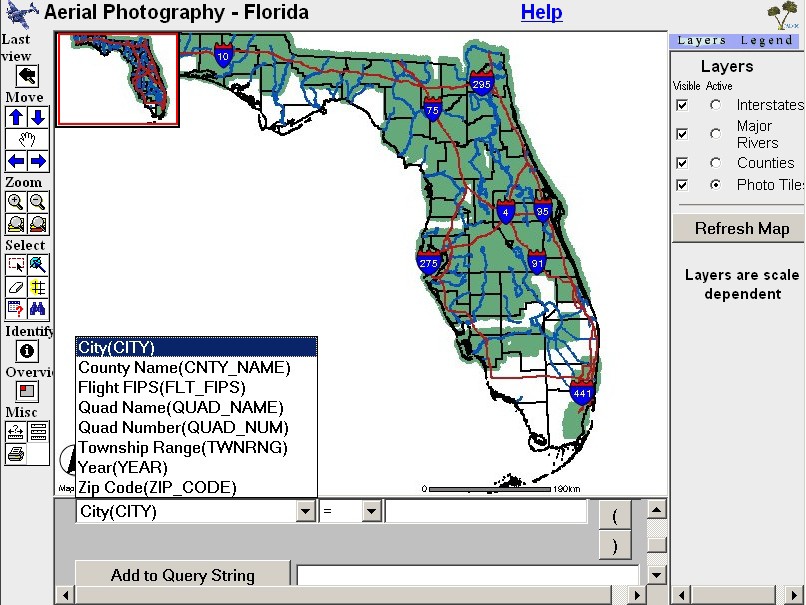 Aerials Project : GIS Interface
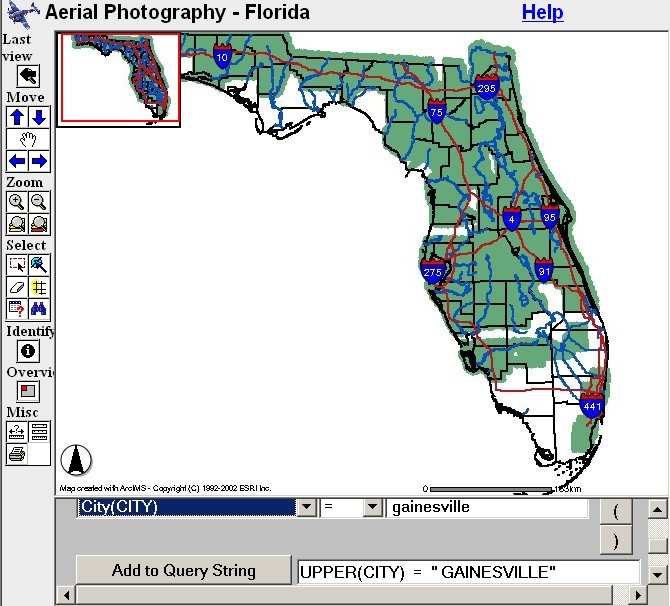 Aerials Project : GIS Interface
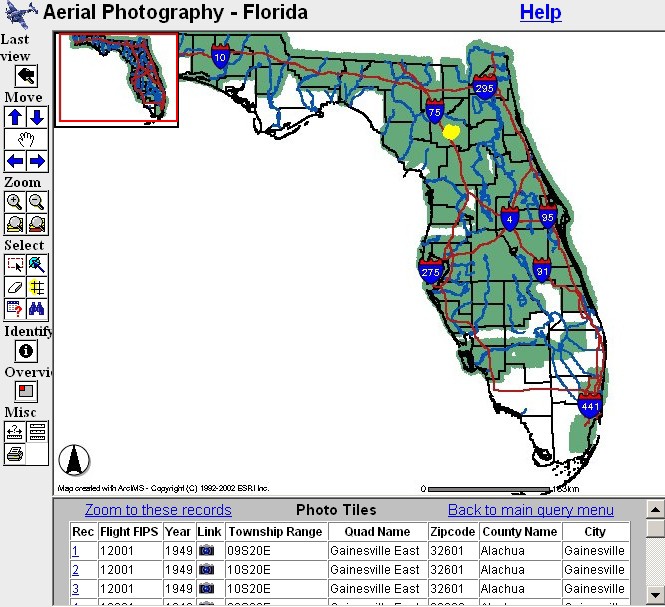 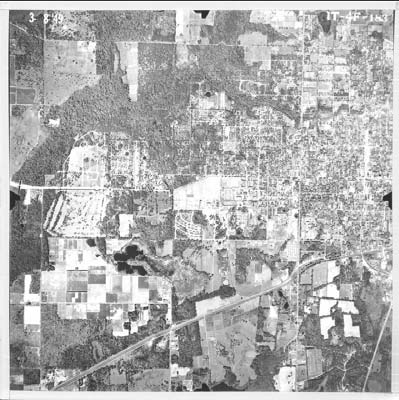 Aerials Project : GIS Interface
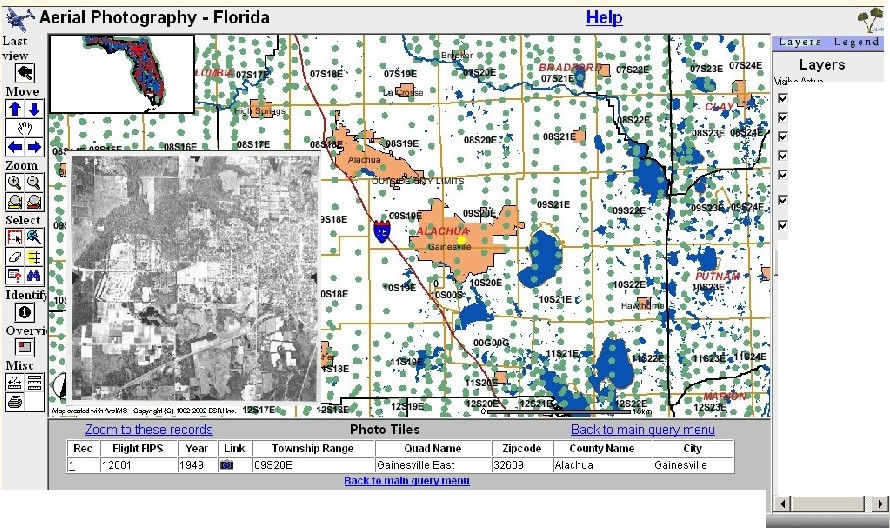 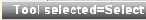 Aerials Project : GIS Interface
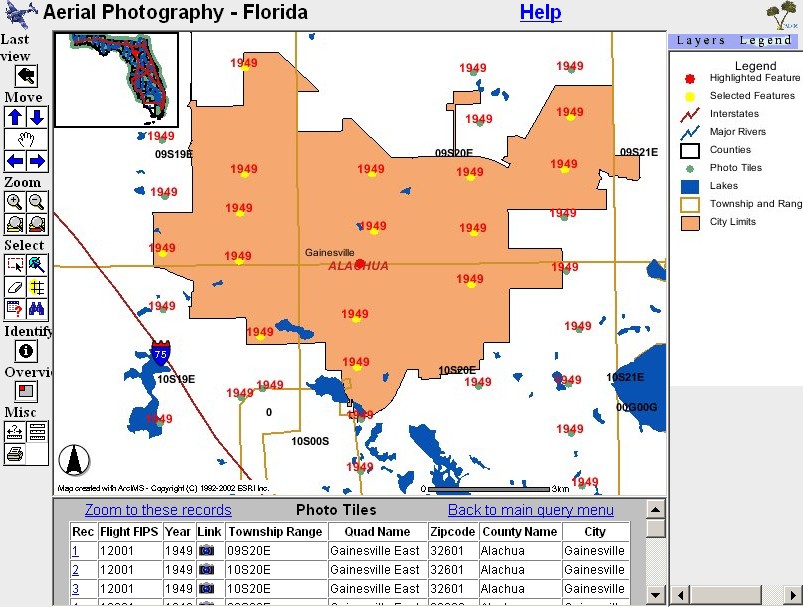 Aerials Project : Digital Collection
http://ufdc.ufl.edu/aerials
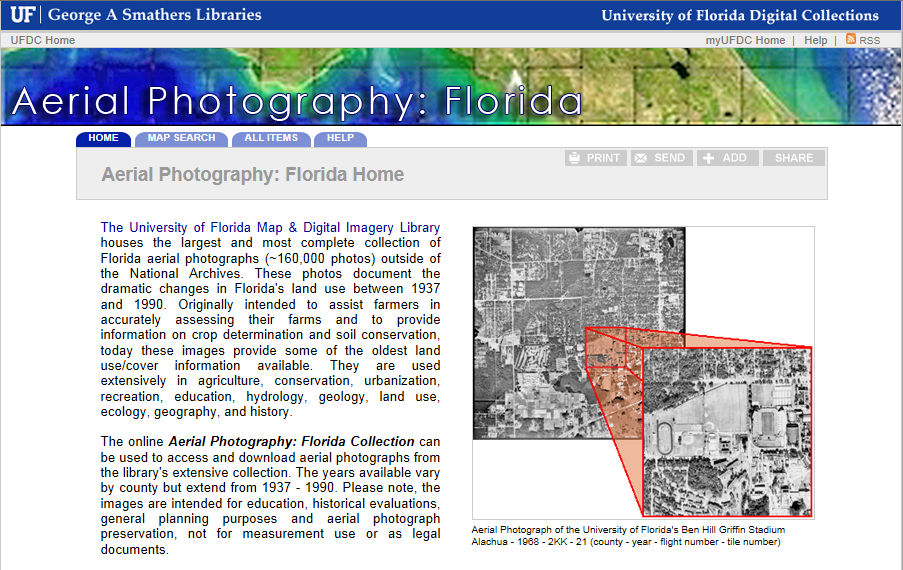 Aerials Project : Digital Collection
http://ufdc.ufl.edu/aerials
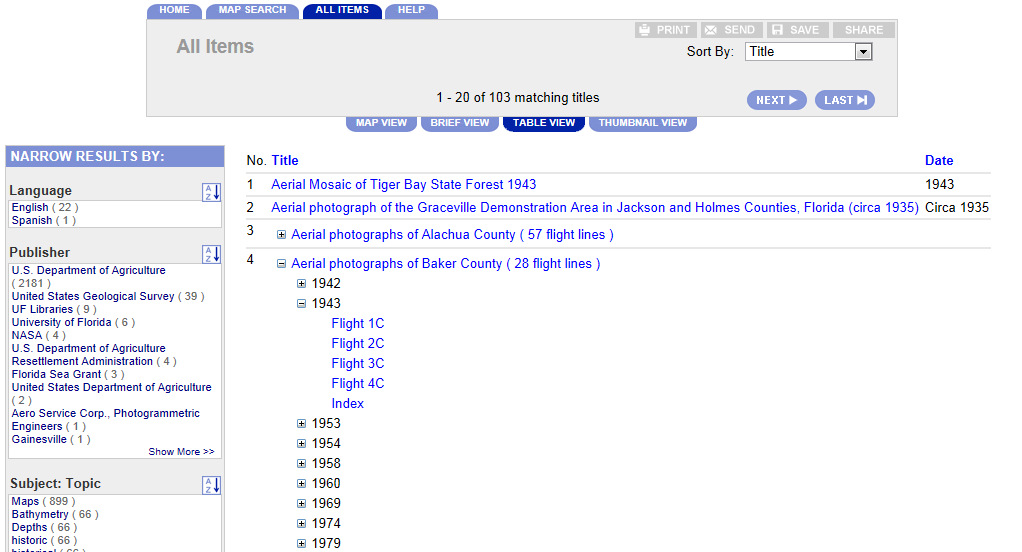 Aerials Project : Google-based Interface
Access to download aerial tiles as high-resolution JPEG2000
Ability to represent the tiles as rectangles, rather than points
Calculated rectangles from the point, using point and scale (altitude) information
Simple, familiar search interface
Aerials Project : Google-based Interface
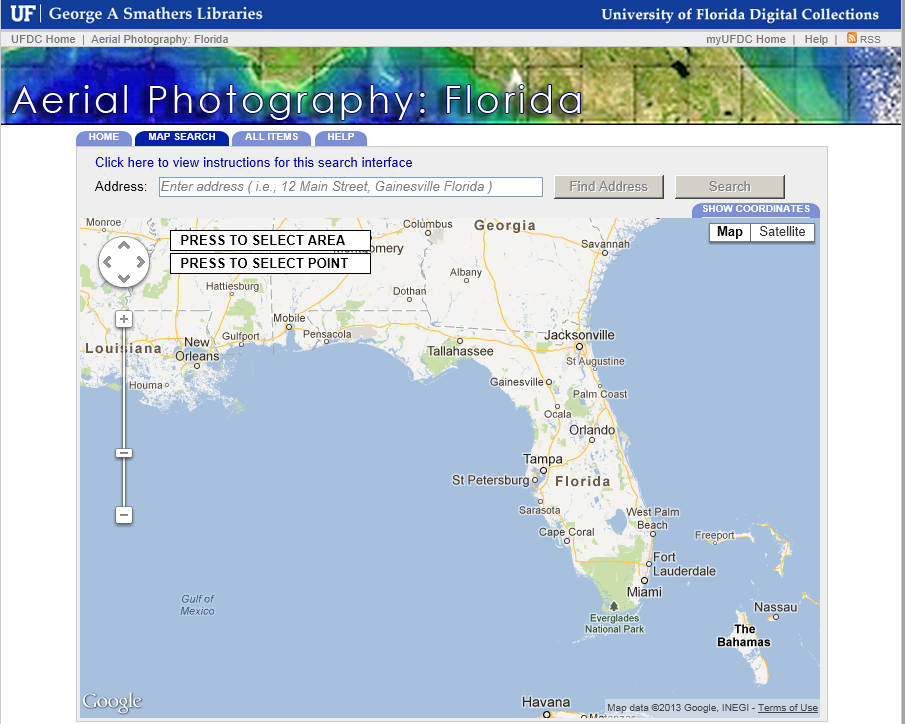 Aerials Project : Google-based Interface
Reverse Geo-Coding : Address  Point
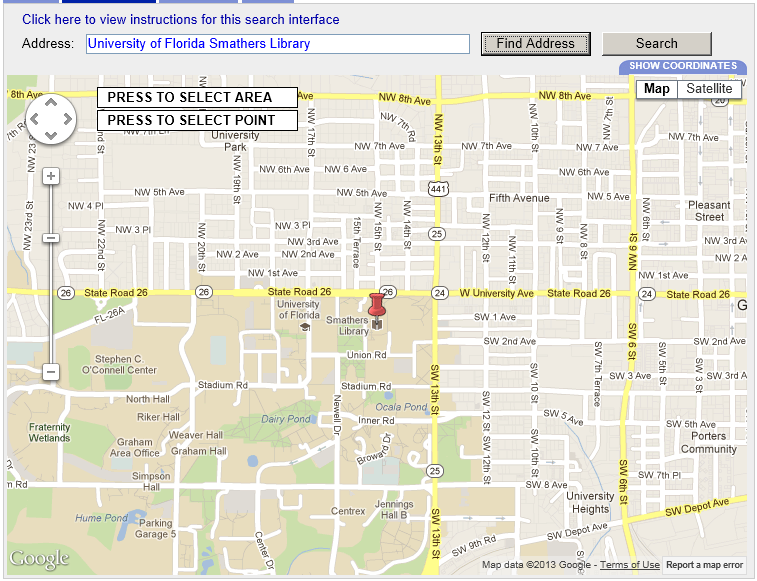 Aerials Project : Google-based Interface
Searching an Area
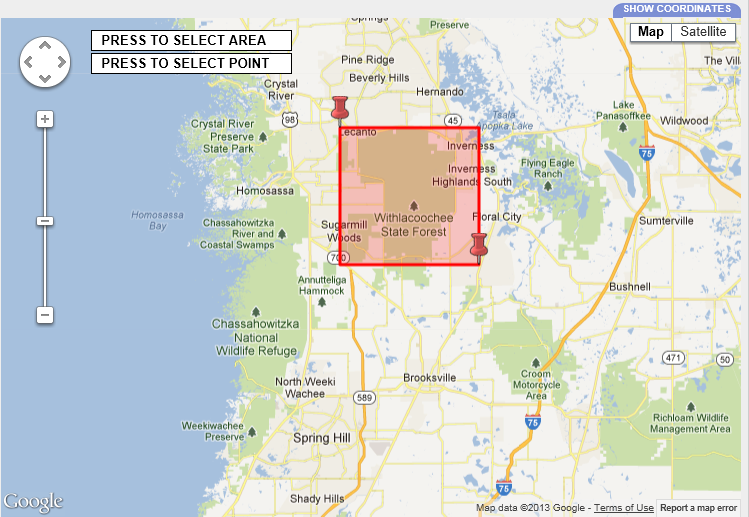 Aerials Project : Google-based Interface
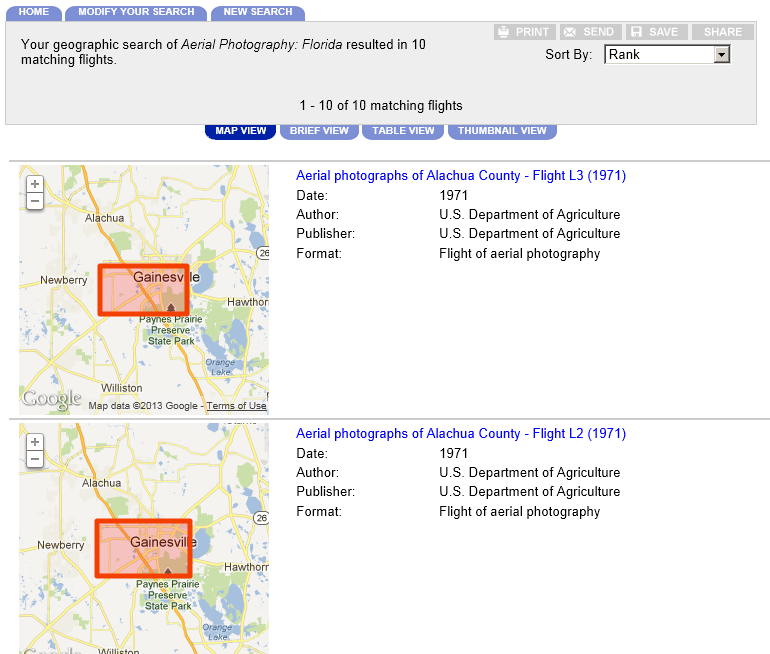 Aerials Project : Google-based Interface
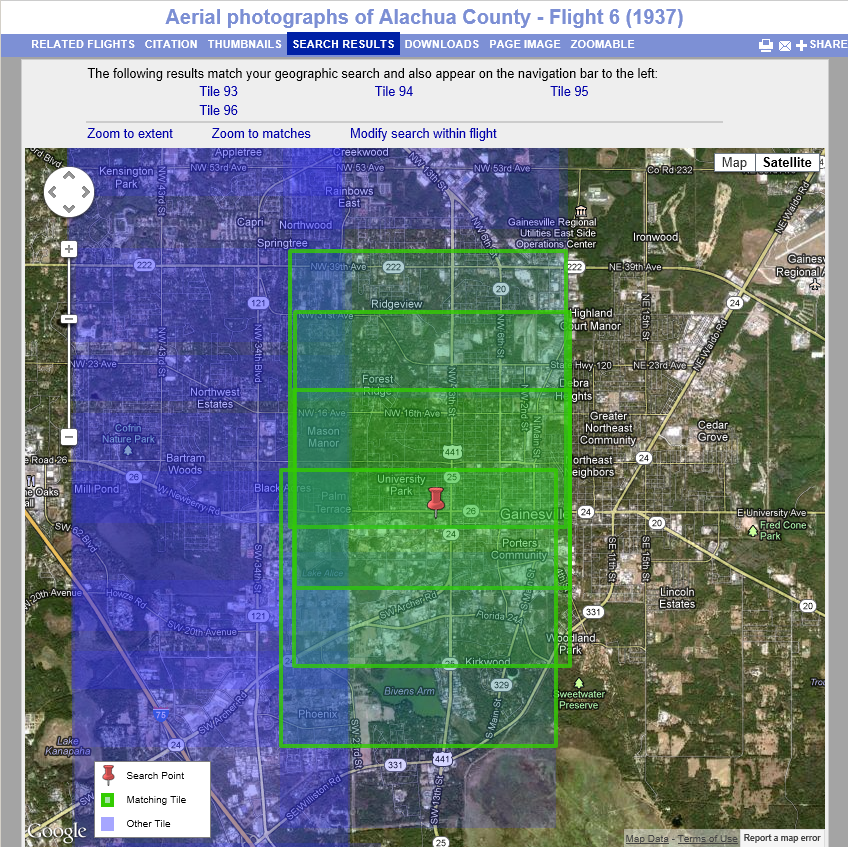 Aerials Project : Google-based Interface
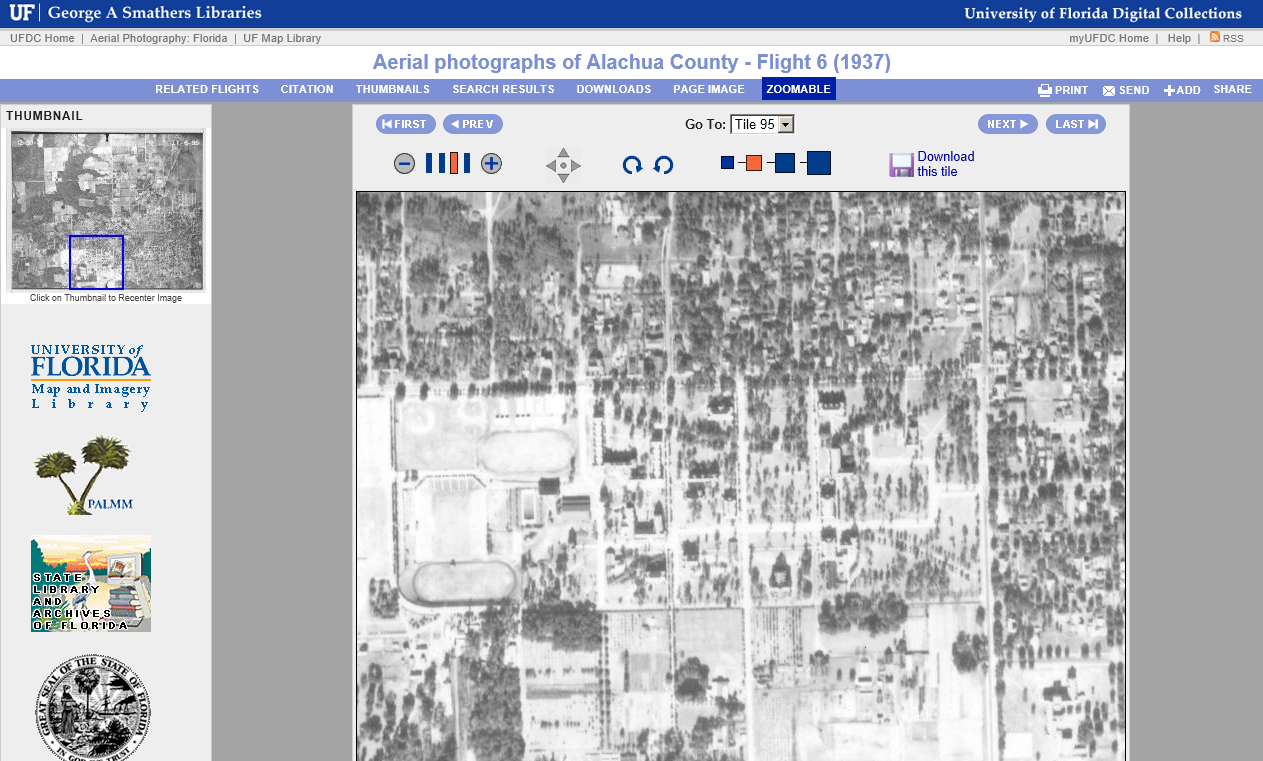 GIS Projects
From the Air: the photographic record of Florida's lands
Ephemeral Cities
Unearthing Saint Augustine’s Colonial History
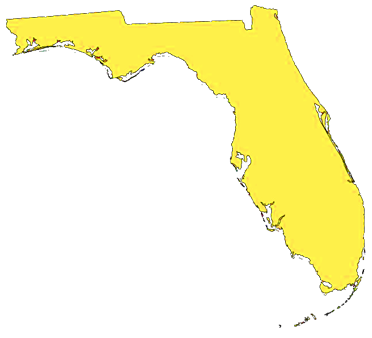 Ephemeral Cities : Focus
Ephemera

Gainesville
Key West
Tampa
1880-1910
Ephemeral Cities : Goals
Preservation and Access
Place histories in geographic context and link to digital resources
Build a query method to support browsing the data
Ephemeral Cities : Funding
Institute of Museum and Library Services Grant

2004-2005
Ephemeral Cities : Collaborative Project
University of Florida
Florida International University
University of South Florida
Alachua County Library District 
Alachua County Ancient Records Department
Matheson Historical Center & Museum (Gainesville)
Monroe County Public Library
City of Key West, Florida
Key West Arts & Historical Society
South Florida Water Management District
Henry B. Plant Museum (Tampa)
Tampa Bay History Center
Ephemeral Cities : Objective
Objective: Place histories in geographic context and link to digital resources.
“There is properly no history, only biography” 
						– Ralph Waldo Emerson
Ephemeral Cities : Name Data Sources
Data: 
People
Families
Companies
Governments, etc..
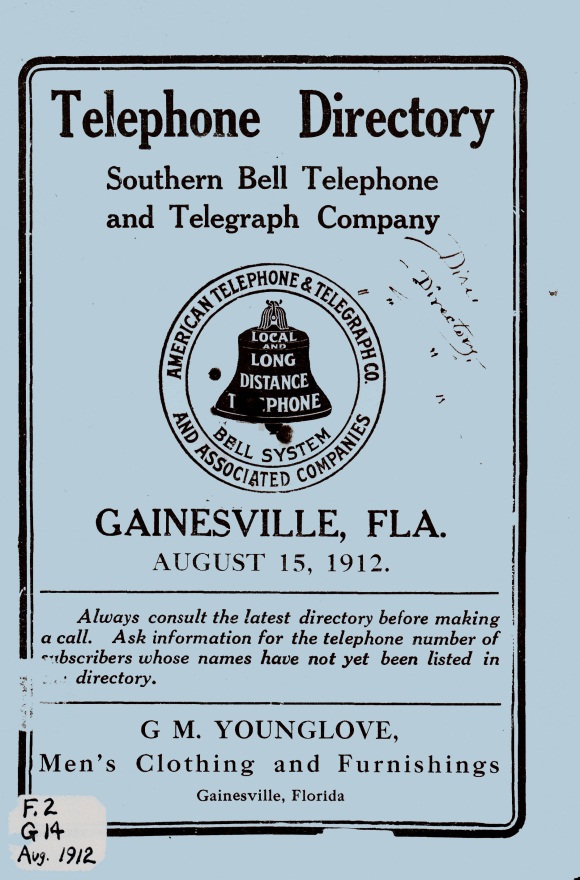 Sources: 
City Directories
Telephone Books
Other name-rich resources
Ephemeral Cities : From Page to Data
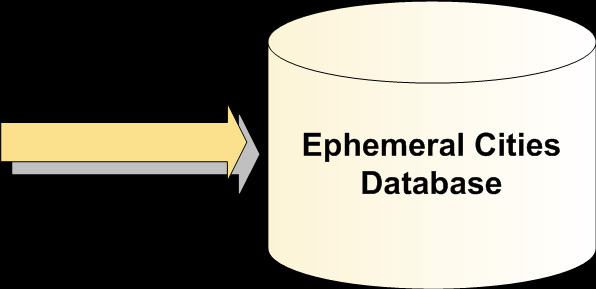 Ephemeral Cities : From Page to Data
Four steps to convert from image to data:
Page image processed by Optical Character Recognition [OCR] Engine to obtain text
Custom parsing software converts text into spreadsheets
Spreadsheets manually reviewed for errors and corrected
Corrected spreadsheets loaded into relational database
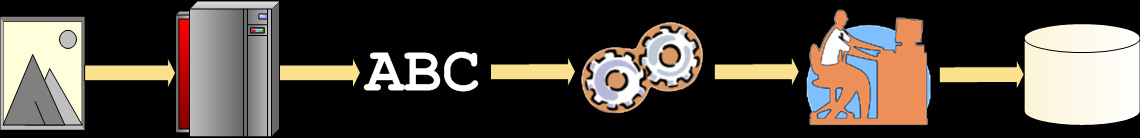 Ephemeral Cities : From Page to Data
Step 1: Page image processed by Optical Character Recognition [OCR] Engine to obtain text
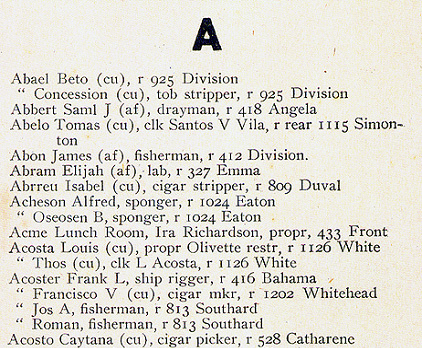 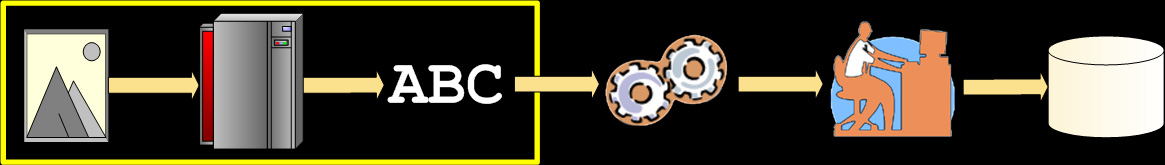 Ephemeral Cities : From Page to Data
Step 1: Page image processed by Optical Character Recognition [OCR] Engine to obtain text
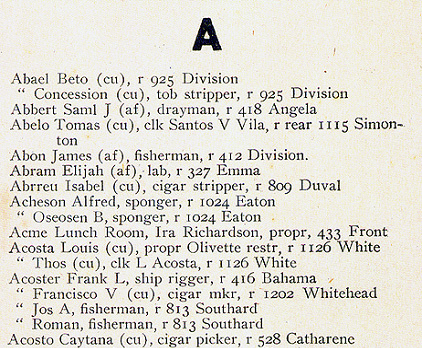 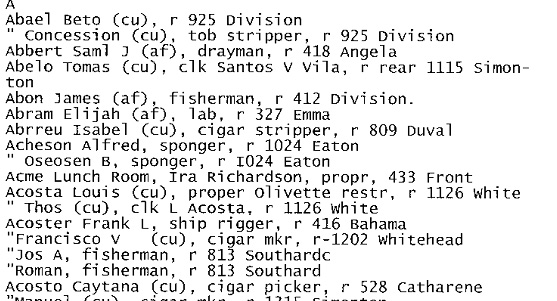 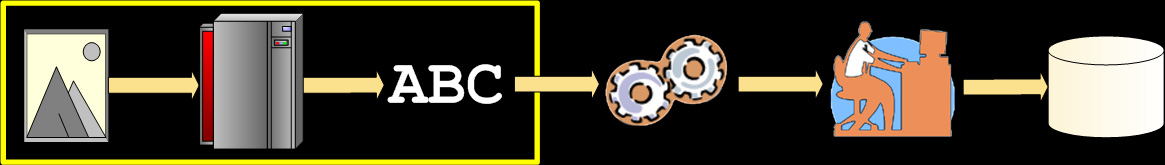 Ephemeral Cities : From Page to Data
Step 2: Custom parsing software converts text into spreadsheets
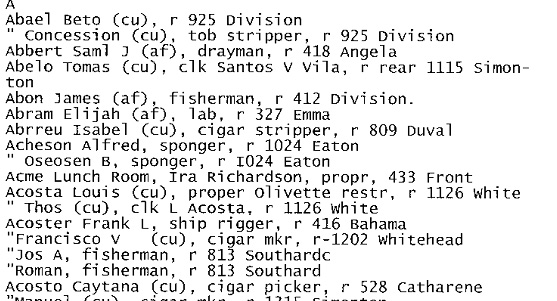 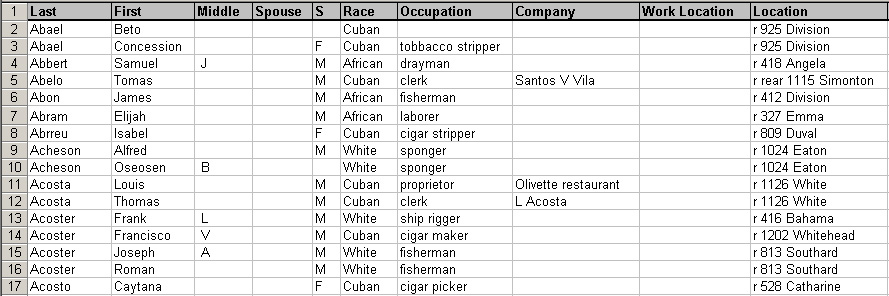 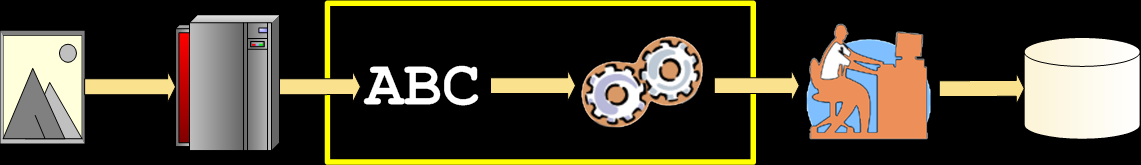 Ephemeral Cities : From Page to Data
Step 3: Spreadsheets manually reviewed for errors and corrected
Step 4: Corrected spreadsheets loaded into relational database
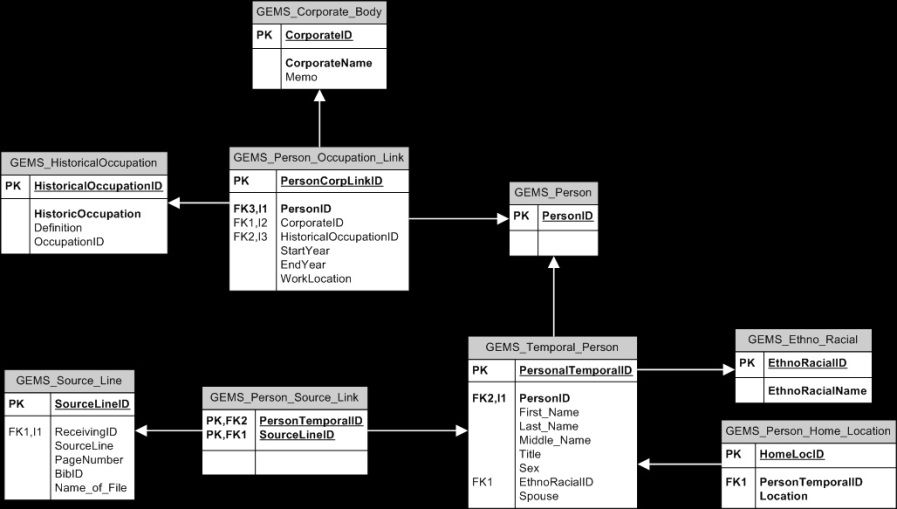 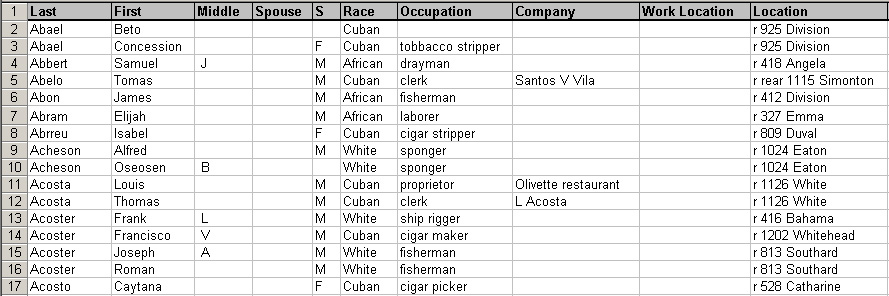 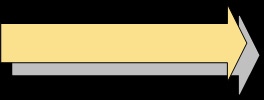 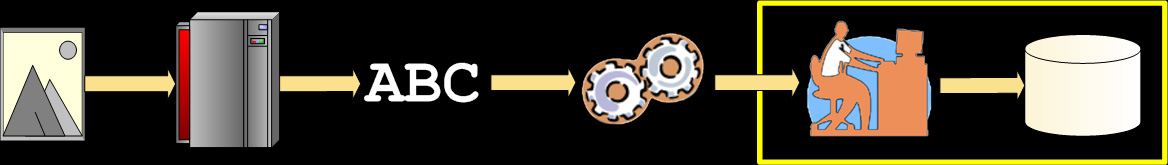 Ephemeral Cities : Objective
Objective: Place histories in geographic context and link to digital resources.
Ephemeral Cities : Geographic Data Sources
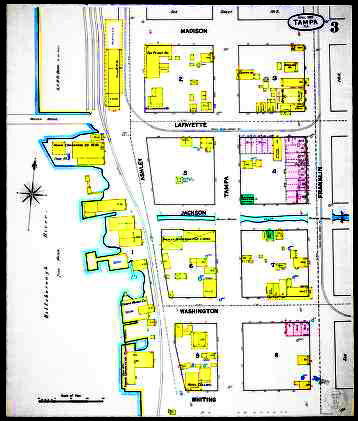 Data: 
Spatial Coordinates
Cities
Buildings
Streets, etc..
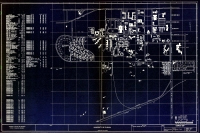 Sources: 
Maps
Plans
Sanborn Maps of Florida
Ephemeral Cities : Geographic Data Sources
Tampa, Florida
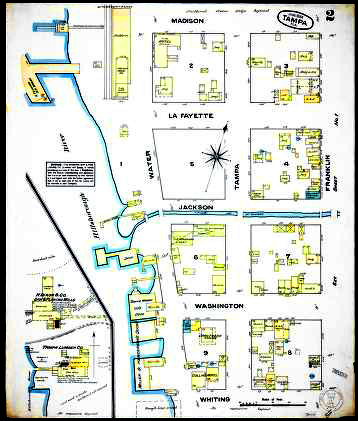 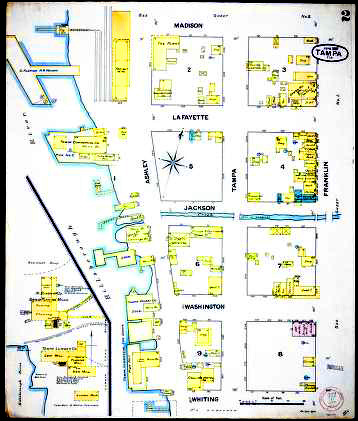 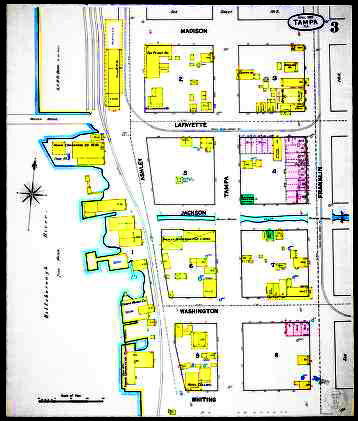 1884
1887
1889
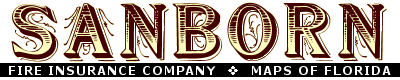 Ephemeral Cities : Geographic Data Sources
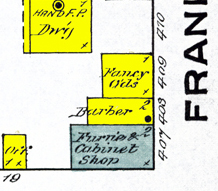 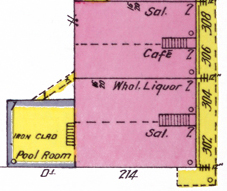 ↑
Fancy Oils
Barber
Cabinet Shop


Mostly Wooden Structures
↑
Saloon
Café
Wholesale Liquor
Saloon

Mostly Brick 
Structures
Yellow = Wooden Structure               Blue/Green = Stone Structure               Red/Pink = Brick Structure
Ephemeral Cities : Map to Data
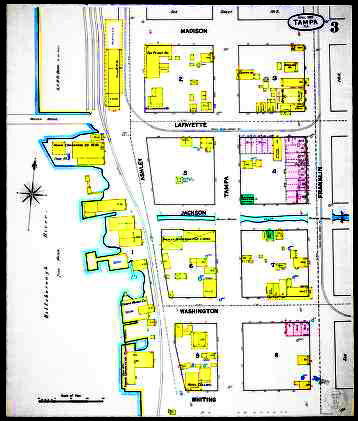 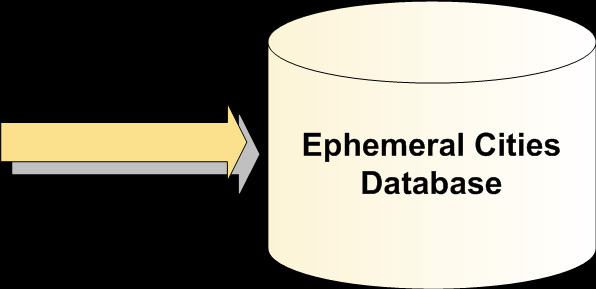 Ephemeral Cities : Map to Data
Four steps to convert from map image to data:
Map image is geo-rectified, placing it in the larger geographic context of the world.
Individual features indexed from the map image
Features matched between maps from different years 
Geographic data loaded into the growing database
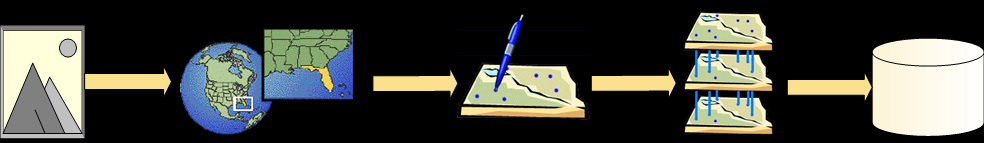 Ephemeral Cities : Map to Data
Step 1: Map image is geo-rectified, placing it in a larger geographic context.
Establishes the relationship between page coordinates (i.e. x,y) of a planar map of image with known real-world coordinates (i.e. latitude, longitude)
Control points, points with known real-world coordinates, are used during this process.
Once complete, every point on the map corresponds to a real-world coordinate point.
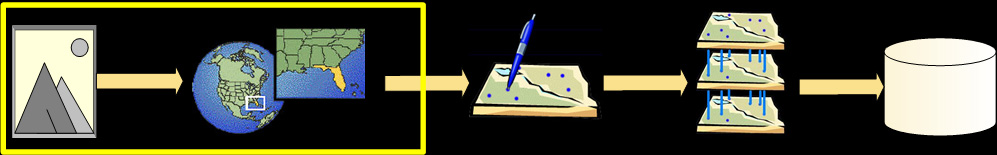 Ephemeral Cities : Map to Data
Step 2: Individual features indexed from the map image
A new GIS point layer is added to the map.

Each building is identified by placing a point feature on the map. 

Additionally, the following information is recorded:
	-  Use Description (i.e. ‘Saloon’, ‘Dwelling’, ‘Hotel’)
	-  Street Number
	-  Street
	-  Location Description
	-  Block number and sheet number (if applicable)
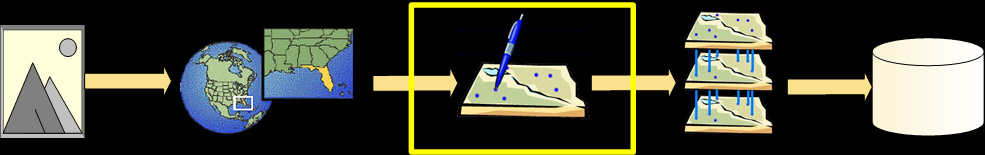 Ephemeral Cities : Map to Data
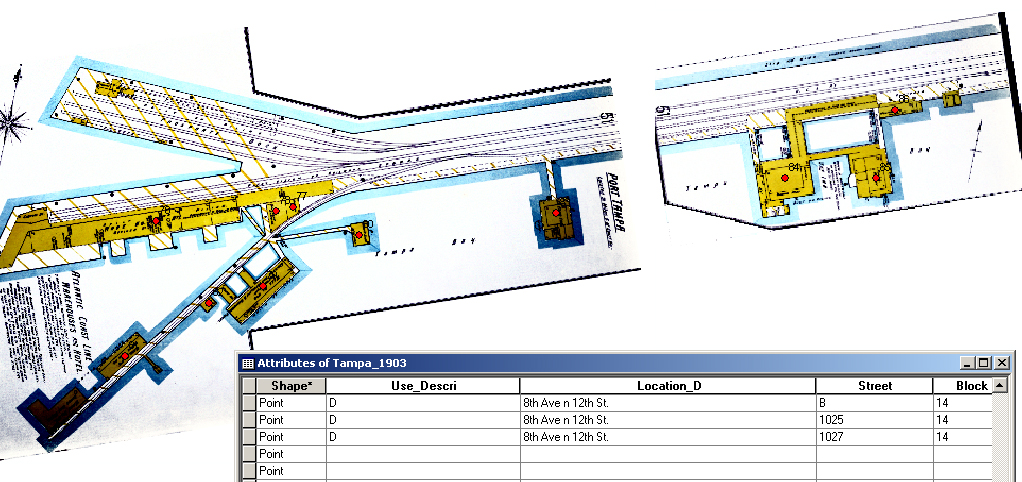 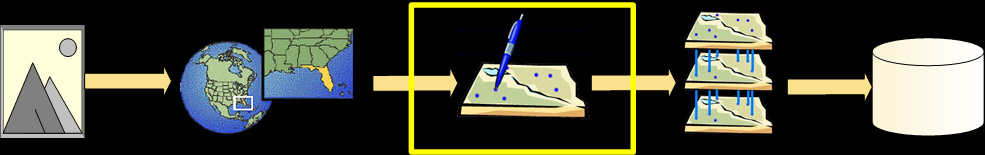 Ephemeral Cities : Map to Data
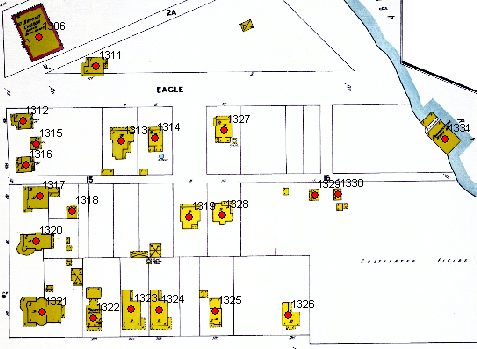 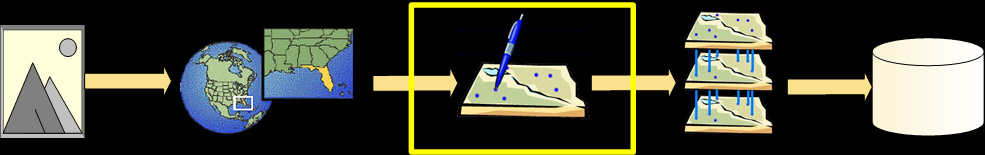 Ephemeral Cities : Map to Data
Step 3: Features matched between maps of different years
All the maps for a city are loaded into the ArcIMS GIS software.
Fading between maps of different years allows assistants to visually identify buildings and features which are common between the different years.  
This building and feature information is saved so the data reflects that  a feature which spans the map years appears only as one feature or building.
For example, the Alachua Hotel in may be in the same building he Gainesville Hotel occupied in 1912.
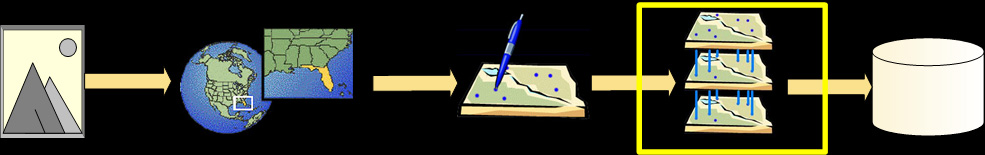 Ephemeral Cities : Map to Data
Step 4: Geographic data loaded into the growing database
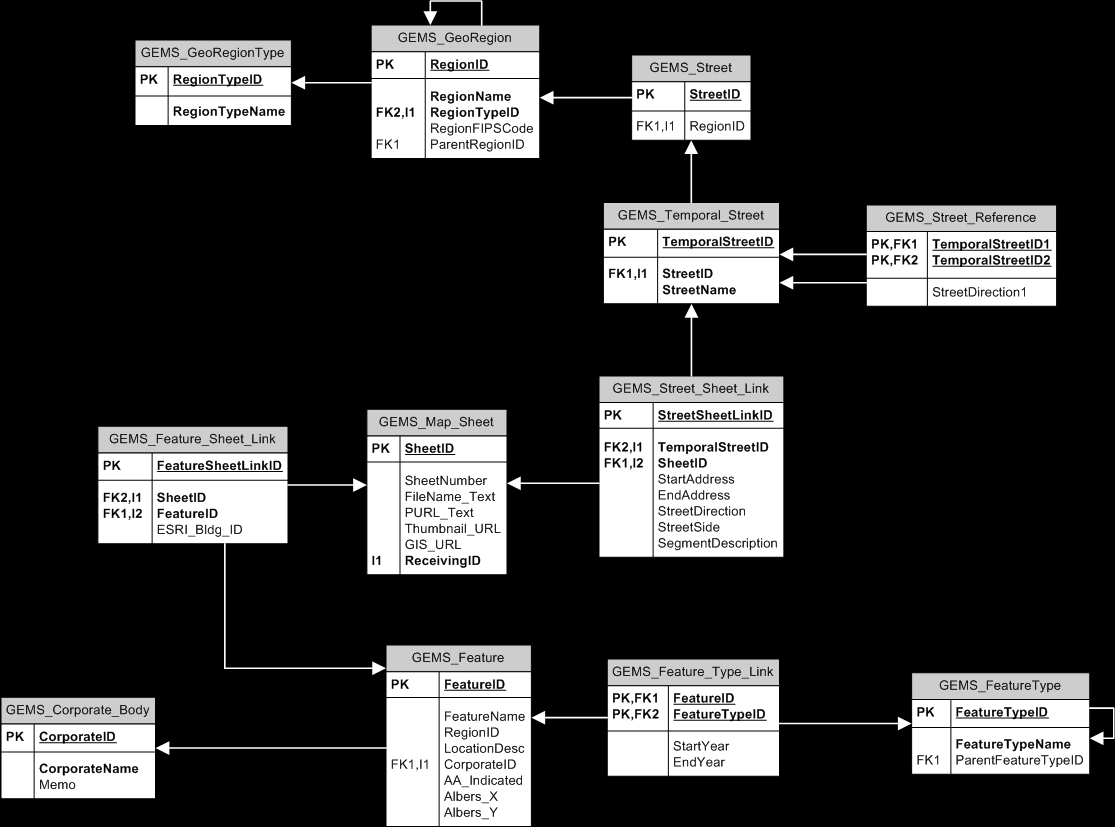 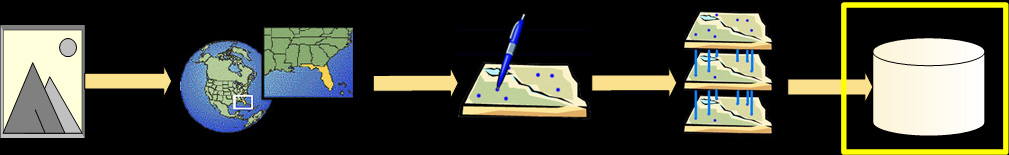 Ephemeral Cities : Objective
Objective: Place histories in geographic context and link to digital resources.
Ephemeral Cities : Digital Resources
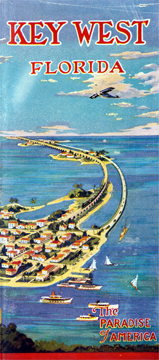 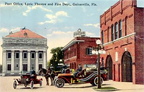 Sources: 
Government Records
Books
Monographs
Pamphlets
Photographs
Postcards
Newspapers
Artifacts
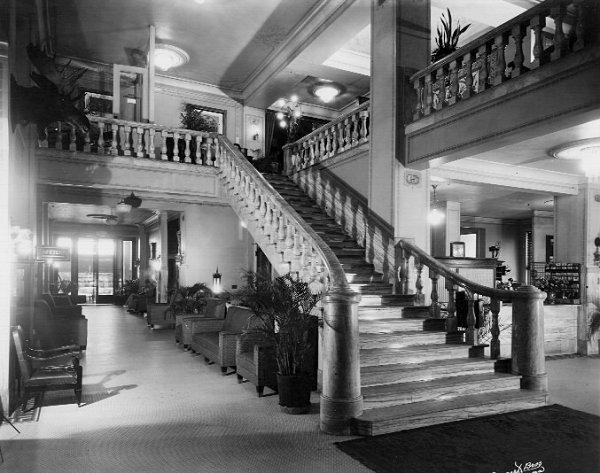 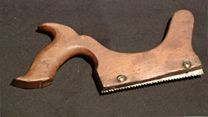 Ephemeral Cities : Database Architecture
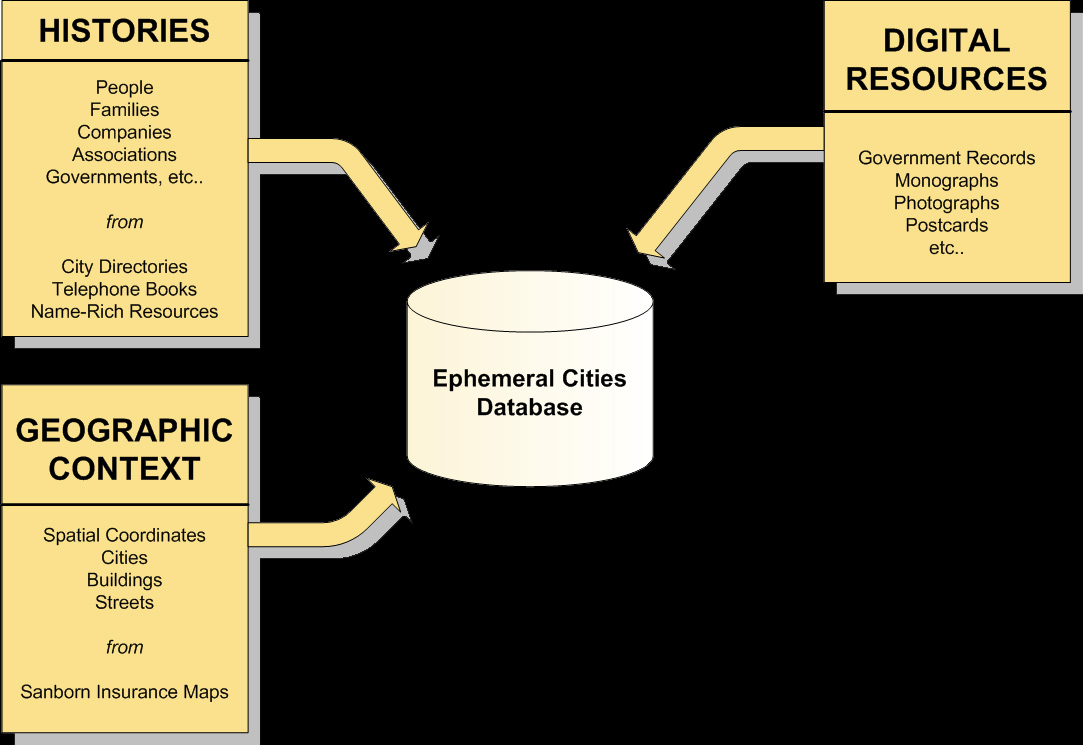 Ephemeral Cities : Objective
Objective: Build a query method to support browsing the data.
Requirements:
Must be web based
Needs to be simple to use
Must support sophisticated research needs
Geographic Interface
Ephemeral Cities : Query Tool Architecture
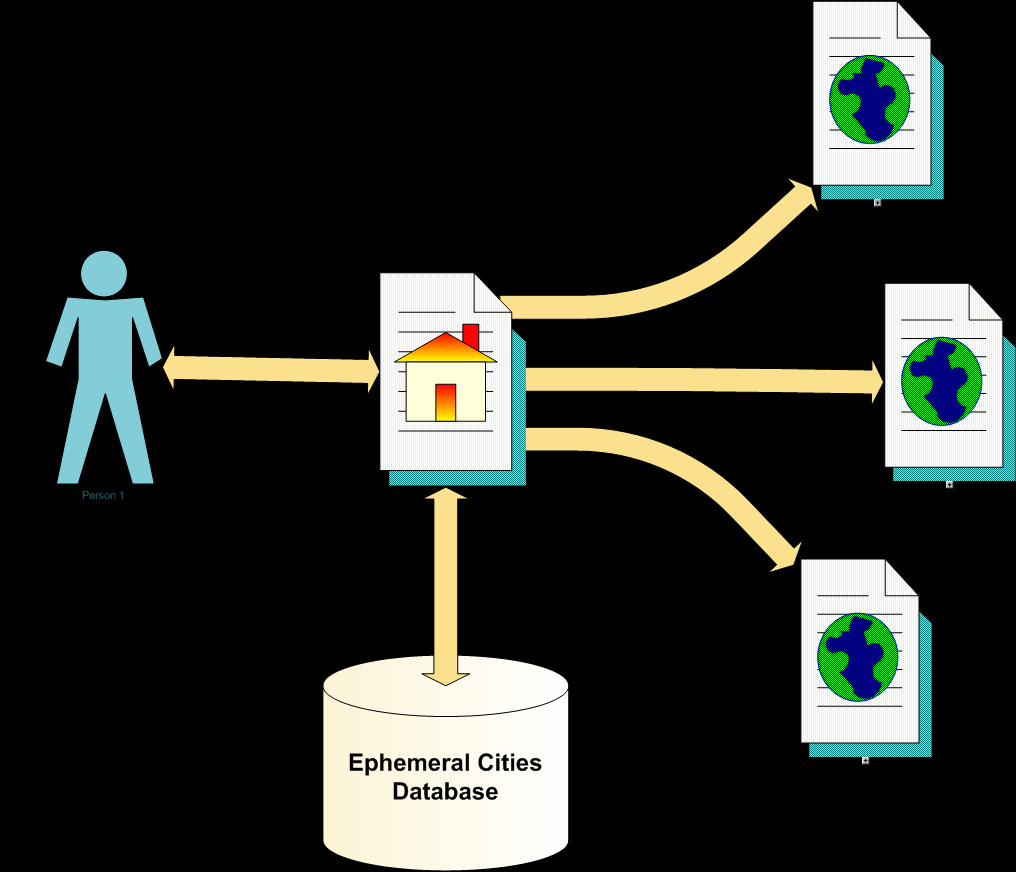 Ephemeral Cities : Difficulties
Data overload!
Not enough tools
No digital repository
   architecture
Are we ready now?
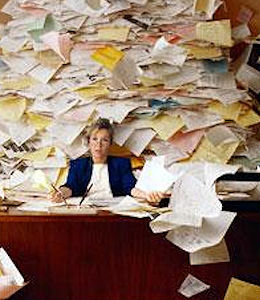 Photo credit: Mary Schneider ( ICT-KM)
GIS Projects
From the Air: the photographic record of Florida's lands
Ephemeral Cities
Unearthing Saint Augustine’s Colonial History
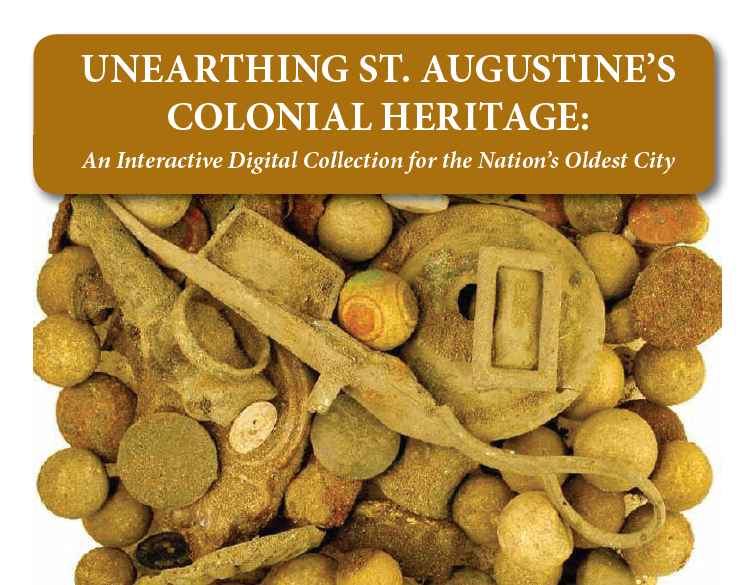 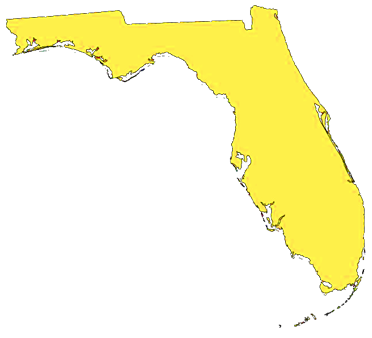 USACH : Focus
St.  Augustine

1500 – 1750

Pre-historic
USACH : Goals
Preservation and Access
Digitization of new materials regarding colonial St. Augustine
Geo-Spatial / Temporal search mechanism
Make geo-placement of maps and photographs more accessible
USACH : Funding
National Endowment of Humanities

 August 2012 – April 2014
USACH : Collaborative Project
University of Florida Libraries
St. Augustine Government House
St. Augustine Historical Society
City of St. Augustine Archeology Department
Museum Studies, UF
USACH : Stay Tuned!
Main interface and most digitization complete by January 2014.
GIS Projects
From the Air: the photographic record of Florida's lands
Ephemeral Cities
Unearthing Saint Augustine’s Colonial History
Contact & Links
Mark Sullivan
George A. Smathers Libraries
University of Florida
MarSull@uflib.ufl.edu

http://ufdc.ufl.edu/aerials
http://ufdc.ufl.edu/usach
Credits
Joe Aufmuth, Stephanie Haas, et al. From the Air creating a GIS and Web Interface to Historical Aerial Photography, University of Florida Digital Collections, 2002.

Erich Kesse, Mark Sullivan. Ephemeral Cities Presentation, University of Florida Digital Collections, 2005.